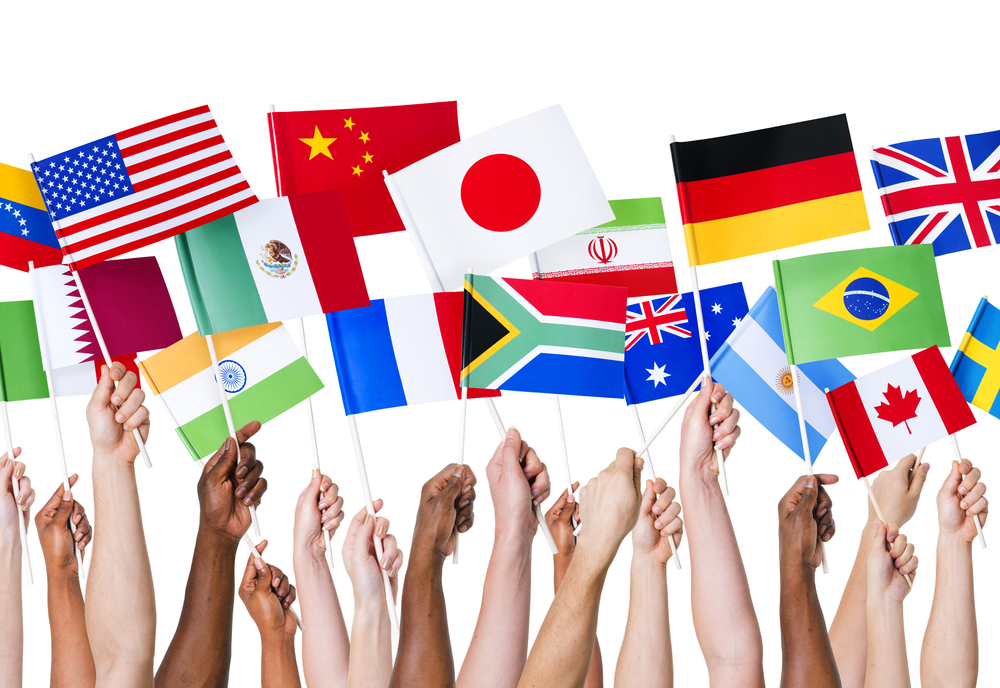 International Perspectives
Career Education: Evidence Matters
Dr Deirdre Hughes & Prof. Frans Meijers
12th June 2017
Evidence: Four home nations (+)
Changing Lives: A Vision for Careers Wales 2017-2020
2014 Scotland’s Young Workforce Report and Career Education Standard (2015)
Preparing for Success 2015 -2020 strategy, Department for the Economy and Department for Education
UK Country Report 2015 & 2017
http://iccdpp2017.org/key-outcomes/country-paper/
[Speaker Notes: Scottish Ministers are committed to a high-quality universal careers service for people in Scotland no matter their age or stage. The Career Education Standard (3-18) has been developed in light of the recommendation that careers advice and guidance start earlier in schools. This will help young people understand their capabilities and develop their aspirations to make informed learning and careers choices as they progress through their learning journeys. 4. The Career Education Standard is one of a suite of three documents, along with Work Placements Standard and Guidance on School/Employer Partnerships, and should be seen as clarifying expectations and providing helpful support and guidance. 5. The standard is built on the comprehensive advice and guidance presented in Curriculum for Excellence (CfE) and throughout the Building the Curriculum series. It is designed to meet the entitlements of Curriculum for Excellence. There is a particularly strong association with key messages contained in Building the Curriculum 4: skills for learning, skills for life and skills for work. “Curriculum for Excellence is designed to transform education in Scotland, leading to better outcomes for all children and young people. It does this by providing them with the knowledge, skills and attributes they need to thrive in a modern society and economy laying the foundation for the development of skills throughout an individual’s life. Providing individuals with skills helps each individual to fulfil their social and intellectual potential and benefits the wider Scottish economy”. (Building the Curriculum 4 (2009, p. 4 


14 Country Reporst from Asia Pacific to UK]
Evidence: Internationalhttp://iccdpp2017.org/key-outcomes/country-paper/
In countries such as Austria, Finland, Germany, Scotland, Switzerland careers education and guidance feature prominently in their education systems (OECD, 2015)
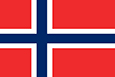 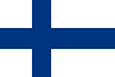 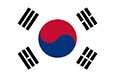 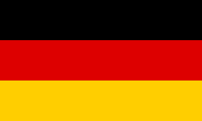 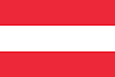 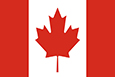 [Speaker Notes: Austria - The school sector National law based curricula exist for education and training of school counsellors and guidance teachers

Canada - Implementation of Creating Pathways to Success: An education and career/life planning program for Ontario (K-12) schools Launched in 2013, this program was fully implemented in the 2014/2015 academic year. 
The program is a whole-school approach to career and life planning that is delivered through classroom instruction linked to the curriculum through broad school programs and activities. 
The program consists of an inquiry-based four-step process built on the four questions:  Who am I?  What are my opportunities?  What do I want to become?  What is my plan for achieving my goals? 

Alberta: Mandatory high school Career and Life Management (CALM) course (senior high); Career Technology Foundations (grades 5-9); Career and Technology Studies (grades 9-12) 
 British Columbia: Career development (K-12); Apprenticeships; Youth employment services; Get Youth Working program (work experience); S.U.C.C.E.S.S. program (youth employment) 
 Manitoba: Career Education (high school); Blueprint for life/work (K-12); MB4Youth (20 employment programs) 
 New Brunswick: Career development (grades 3-12); Career Cruising development portfolios; Labour Market Information (LMI) initiatives; Transition policies for youth with disabilities under consultation 
 Newfoundland and Labrador: Career strategy; PD for appropriate educators; Professional learning for teachers; Reviewing graduation requirements; Elementary level career development; Youth apprenticeship program]
Some examples
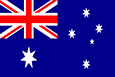 Australia – Government committed $3 million toward the development of a new and contemporary National Career Education Strategy as part of the Quality Schools, Quality Outcomes policy. The strategy is aimed at ensuring students are ‘work ready’ and prepared for life beyond school, including the jobs of today and into the future.
 Due to be published July 2017
https://www.education.gov.au/news/national-career-education-strategy
[Speaker Notes: McIlveen, P. (2016, 3 October). Effectiveness of career development? Ask a precise question in you want a precise answer. Paper presented at the Symposium of the Career Development Association of New Zealand, Christchurch, New Zealand.]
Some examples
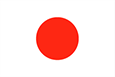 Definition of Career Education: 
"Education which encourages career development by cultivating the competencies and attitudes needed to raise the social and vocational independence of individuals". 
This definition is based on the understanding that all persons live their life while playing various roles, such as that of a professional, a family member, a member of the larger community; and that these roles change, accumulate, and interact over the period of lifetime. Also, the Council reconfirmed that career education programmes should be implemented at all schools from pre-primary to tertiary levels
[Speaker Notes: Teruyuki Fujita,  Professor, Faculty of Human Sciences, University of Tsukuba Director, The Japanese Society for the Study of Career Education]
Some examples
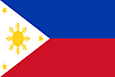 The Career Guidance Advocacy aims to immerse the parents and students on the realities of the labor market
Conduct a massive advocacy campaign on the Enhanced Basic Education Program (E-BEP) including Career exploration and orientation; 
Orient parents and guardians on the Revitalized Homeroom Guidance Program (RHGP), the High School Occupational Interest Inventory (HSOII), and the National Career Aptitude Examinations (NCAE); and 
 Identify entry points in the E=BEP where career guidance is integrated.
[Speaker Notes: Phillipines]
Some examples
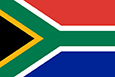 The Curriculum and Assessment Policy Statement for Life Orientation Grades 7 to 9 provides the framework for the senior phase of GET schooling and the Curriculum and Assessment Policy Statement for Life Orientation Grades 10 to 12 - provides the framework for career development during the last three years of school. 
In grades 7 to 9 career development is addressed under the theme “World of Work” and in grades 10 to 12 career development is one of six topics (called “Careers and Careers Choices”)
Some examples
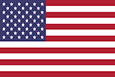 44 states are embracing the use of individualized learning plans which offers a personalized strategy for helping youth define career and life goals and establishing academic and postsecondary plans to pursue these goals. 
For students with disabilities, the Individuals with Disabilities Education Act (IDEA) mandates that all adolescent youth (usually beginning by age 14) engage in transition planning as part of their annual Individualized Education Program (IEP) that includes identifying post-school goals.
Evidence for Teachers/AdvisersCareers Education International Literature Review
with support from
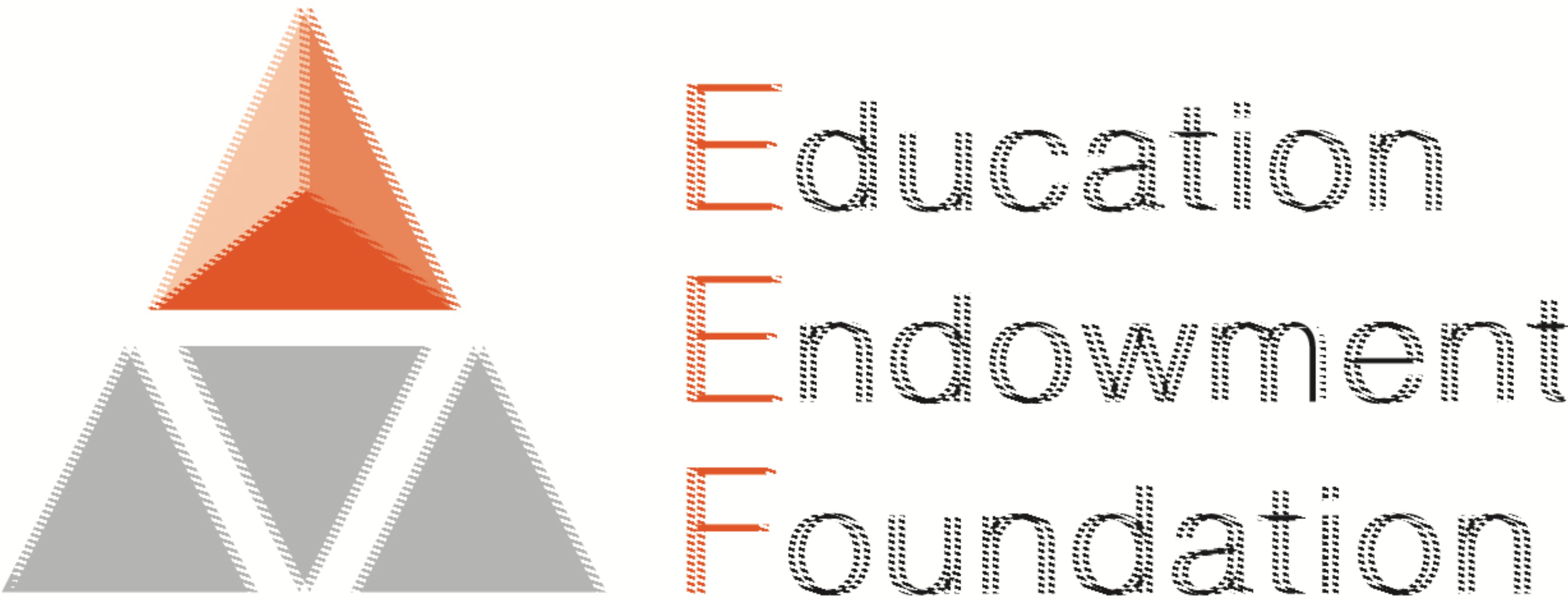 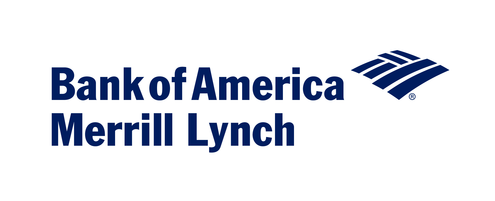 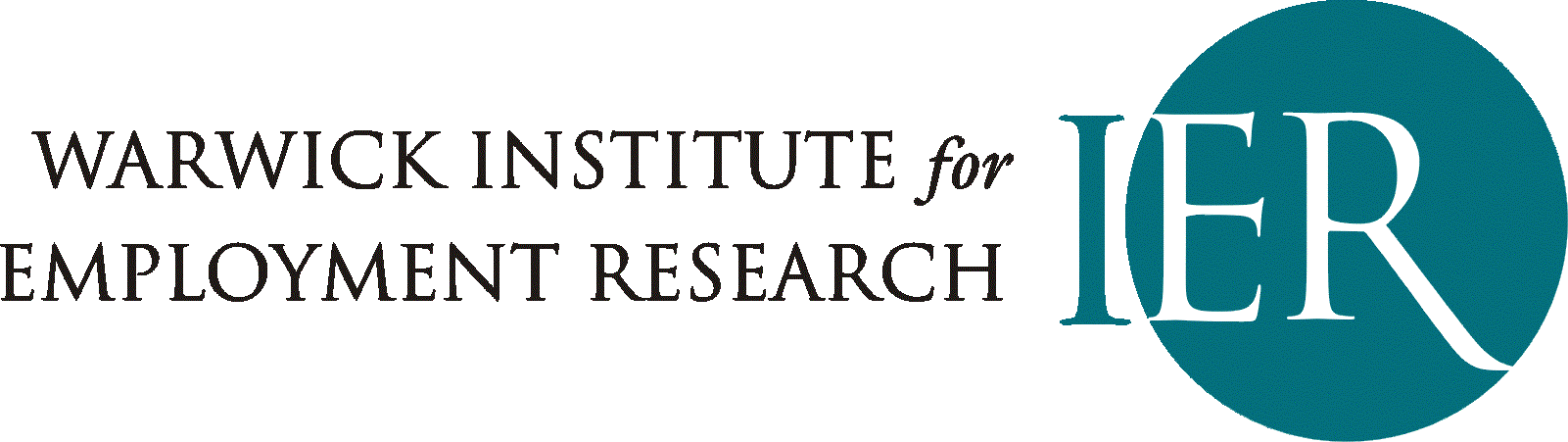 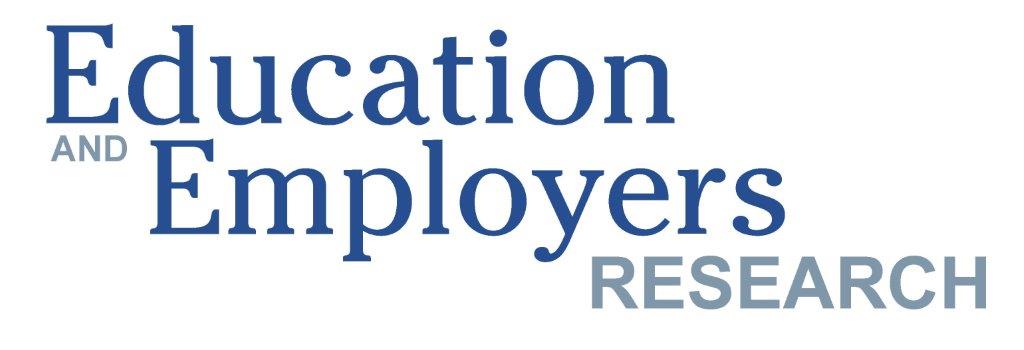 [Speaker Notes: Evidence of strong interest in RCTs; Nudge factors – Behavioural Insights Team; recent experiment in Canada

Some evidence to suggest that impacts on attainment can be expected to be relatively modest, recognising that impacts can be expected to vary, perhaps considerably, by individual circumstance and character of intervention delivery

Good evidence to show that earnings premiums are commonly sizeable for young adults especially when they engage with employers within teenage careers focused provision

Good evidence that careers education also underpins a wide range of beneficial social outcomes]
Evidence: International
http://iccdpp2017.org/key-outcomes/country-paper/
British Journal for Guidance and Counselling – International Symposium Special Issue
New School for the Old School: Guidance and Counselling in Education
Visit: http://www.tandfonline.com/doi/full/10.1080/03069885.2017.1294863
http://www.hihohiho.com/  
CEFEOP – CareersNet: LMI and Career Education